TITULO
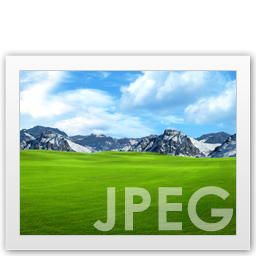 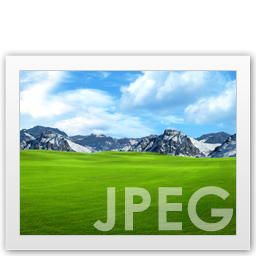 Nome do 1.o/a Autor(a)
Filiação /  Entidade
Email
Nome do 2.o/a Autor(a)
Filiação /  Entidade
Email
Nome do 3.o/a Autor(a)
Filiação /  Entidade
Email
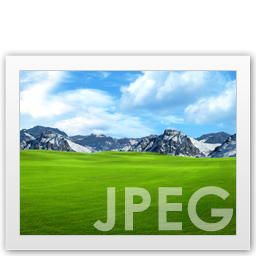 Demais informações relativas ao projeto/estudo (datas, financiamento, agradecimentos, …).
Resultados e discussão
Inserir texto e imagens (Opcional);
Introdução
Inserir texto e imagens (Opcional);
Objetivos
Inserir texto e imagens (Opcional);
Considerações Finais
Inserir texto e imagens (Opcional);
Metodologia

Inserir texto e imagens (Opcional);
Referência bibliográfica
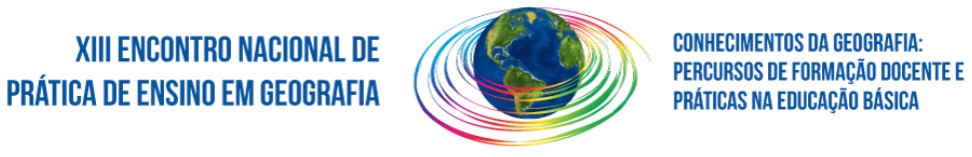